Результаты ОЦЕНКИ СФОРМИРОВАННОСТИ КОМПЕТЕНЦИЙ, ПРОВЕДЕННОЙ В ДЕКАБРЕ 2022 годА
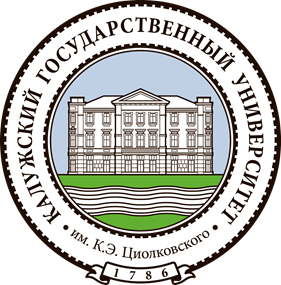 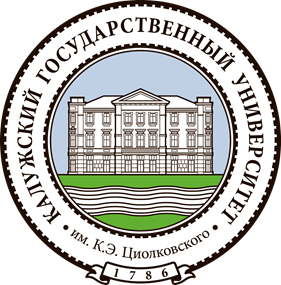 В соответствии с приказом ректора от 29.11.2022 г. №294-од «О проведении оценки сформированности компетенций» была оценена сформированность 10 компетенций, среди которых:    1 общепрофессиональная и 9 профессиональных.

В процедуре приняли участие 184 студента заочной формы обучения, обучающиеся по 7 основным образовательным программам высшего образования, из них: 5 программ бакалавриата и 2 программы магистратуры. 

Доля студентов, принявших участие в тестировании от заявленного числа участников, составила 92%.

Средний результат, полученный в ходе процедуры оценки - 83%.
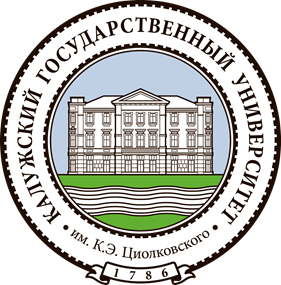 ИНЖЕНЕРНО-ТЕХНОЛОГИЧЕСКИЙ ИНСТИТУТ
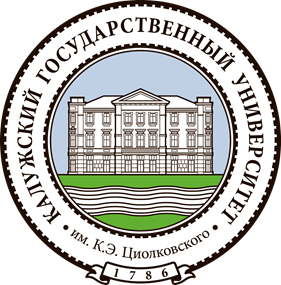 ИНСТИТУТ ИСКУССТВ И СОЦИОКУЛЬТУРНОГО ПРОЕКТИРОВАНИЯ
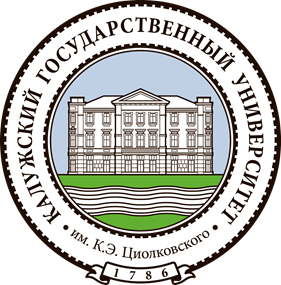 ИНСТИТУТ ПЕДАГОГИКИ